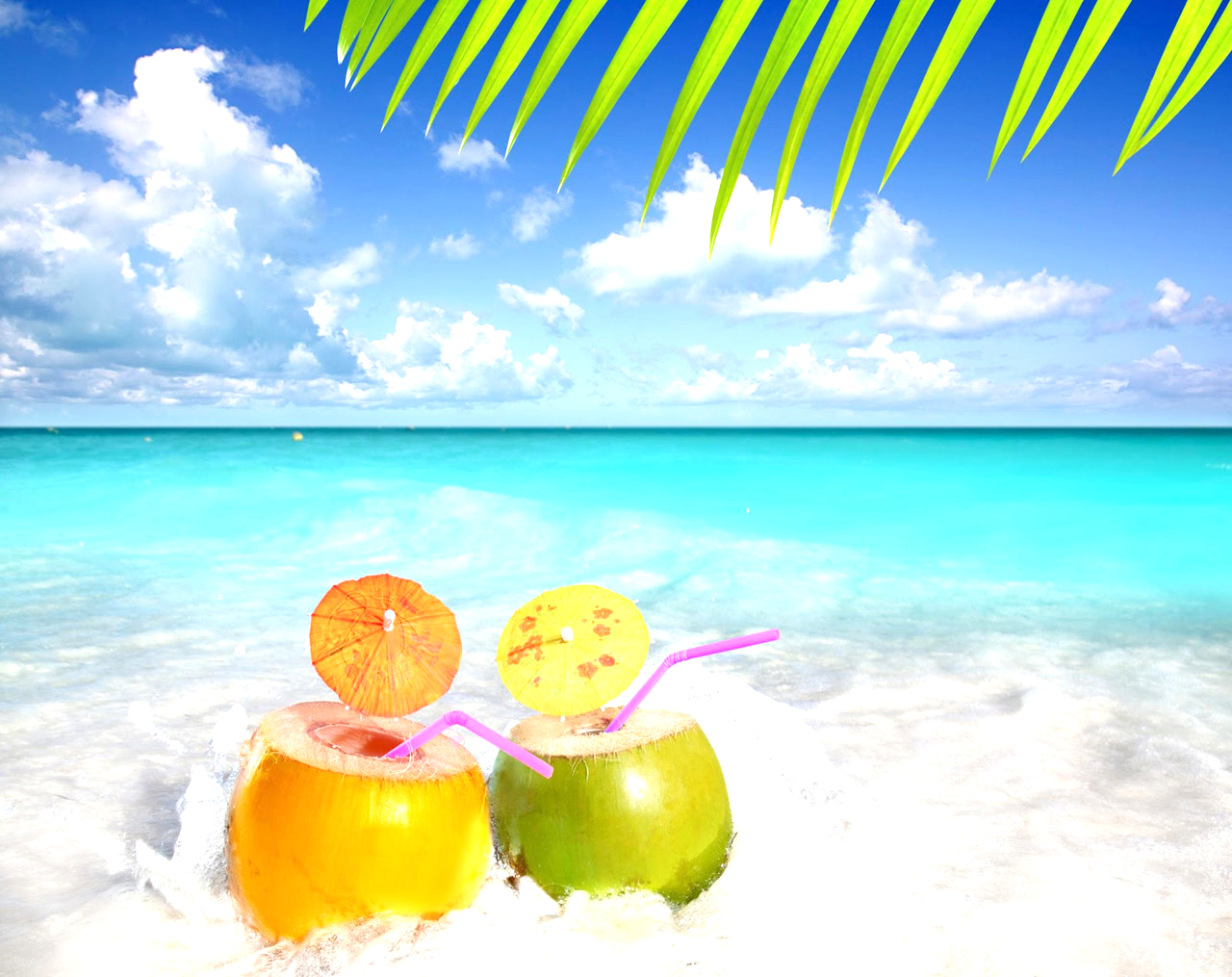 Thức ăn của 2 loài này có gì khác nhau?
1. Thú ăn thịt
2. Thú ăn thực vật
Đặc điểm tiêu hóa có gì khác giữa nhóm thú ăn thịt và thú ăn thực vật?
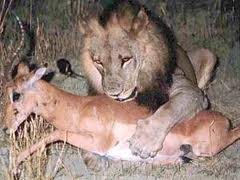 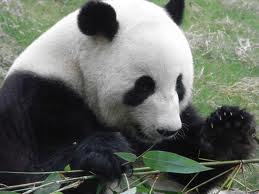 Bài16-17: TIÊU HÓA Ở ĐỘNG VẬT (Tiếp theo)HÔ HẤP Ở ĐỘNG VẬT
A. TIÊU HÓA Ở ĐỘNG VẬT
TIÊU HÓA LÀ GÌ?
TIÊU HÓA Ở ĐỘNG VẬT CHƯA CÓ CƠ QUAN TIÊU HÓA
TIÊU HÓA Ở ĐỘNG VẬT CÓ TÚI TIÊU HÓA
TIÊU HÓA Ở ĐỘNG VẬT CÓ ỐNG TIÊU HÓA
ĐẶC ĐIỂM TIÊU HÓA Ở THÚ ĂN THỊT VÀ THÚ ĂN THỰC VẬT
Đặc điểm tiêu hóa ở thú ăn thịt
Đặc điểm tiêu hóa của thú ăn thực vật
V. ĐẶC ĐIỂM TIÊU HÓA Ở THÚ ĂN THỊT VÀ THÚ ĂN THỰC VẬT
Thức ăn của thú ăn thịt và ăn thực vật có đặc điểm gì?
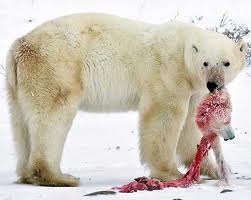 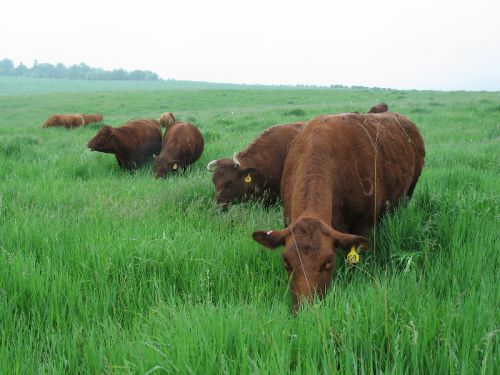 V. ĐẶC ĐIỂM TIÊU HÓA Ở THÚ ĂN THỊT VÀ THÚ ĂN THỰC VẬT
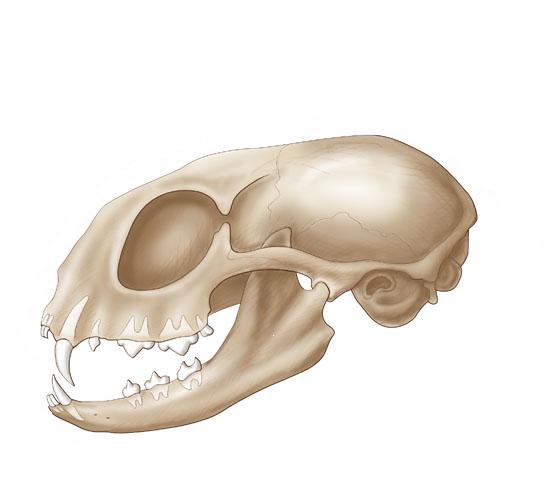 Răng hàm
Răng cửa
Răng trước hàm
Răng ăn thịt
Răng nanh
Bộ răng có đặc điểm gì để thích nghi với loại thức ăn đó?
Tấm sừng
Răng cạnh hàm
Răng nanh
Răng hàm
Răng cửa
Cấu tạo bộ răng của thú ăn thịt
Cấu tạo bộ răng của thú ăn thực vật
V. ĐẶC ĐIỂM TIÊU HÓA Ở THÚ ĂN THỊT VÀ THÚ ĂN THỰC VẬT
Dạ dày của 2 nhóm thú có gì khác nhau?
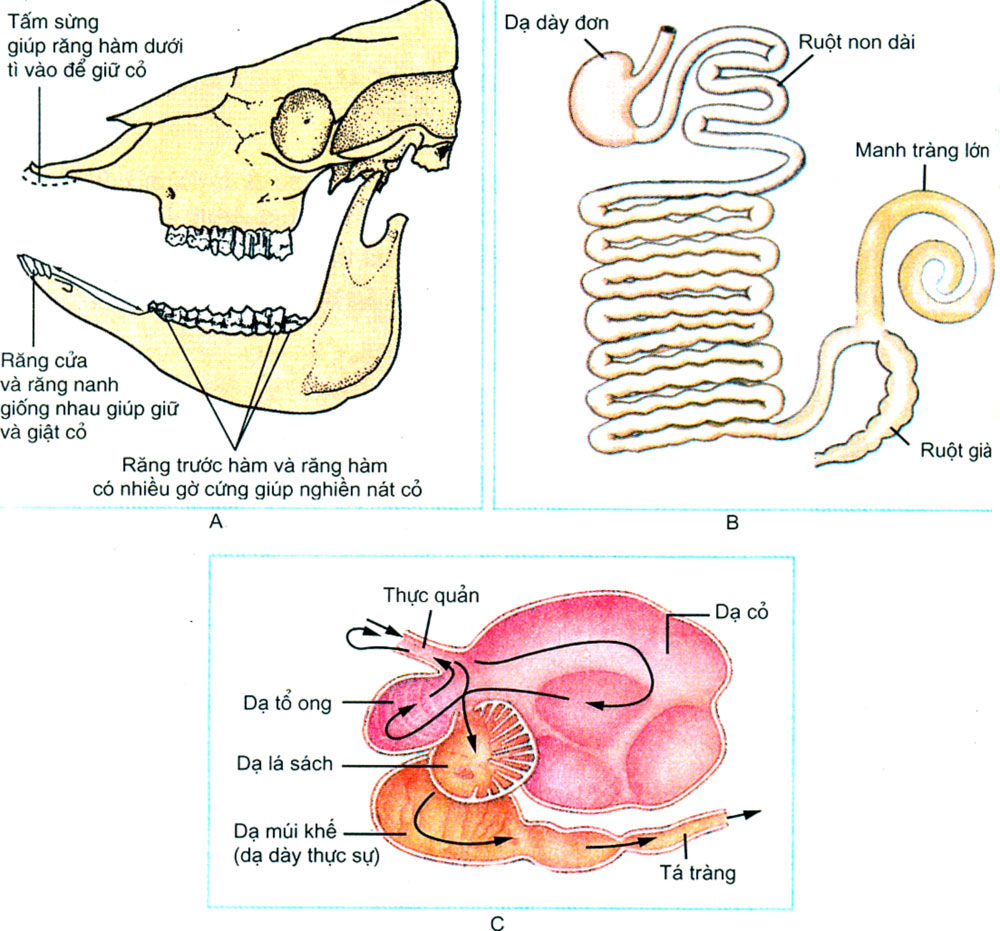 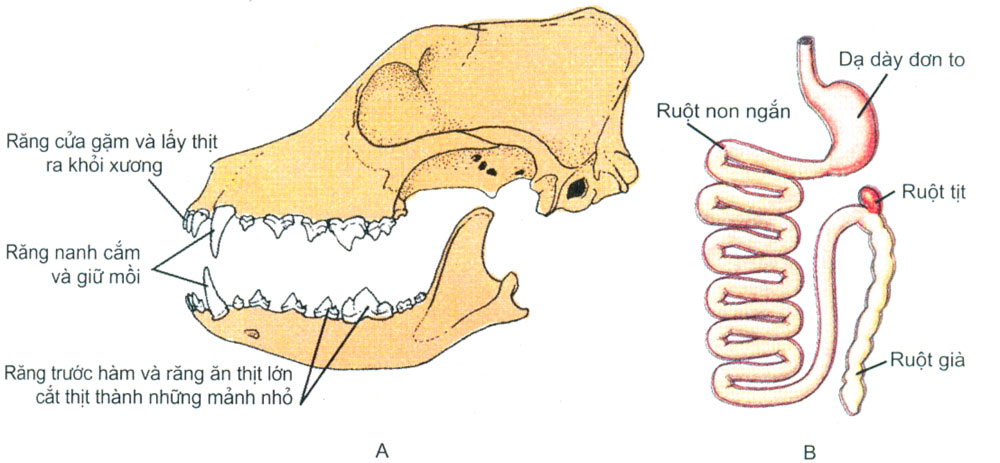 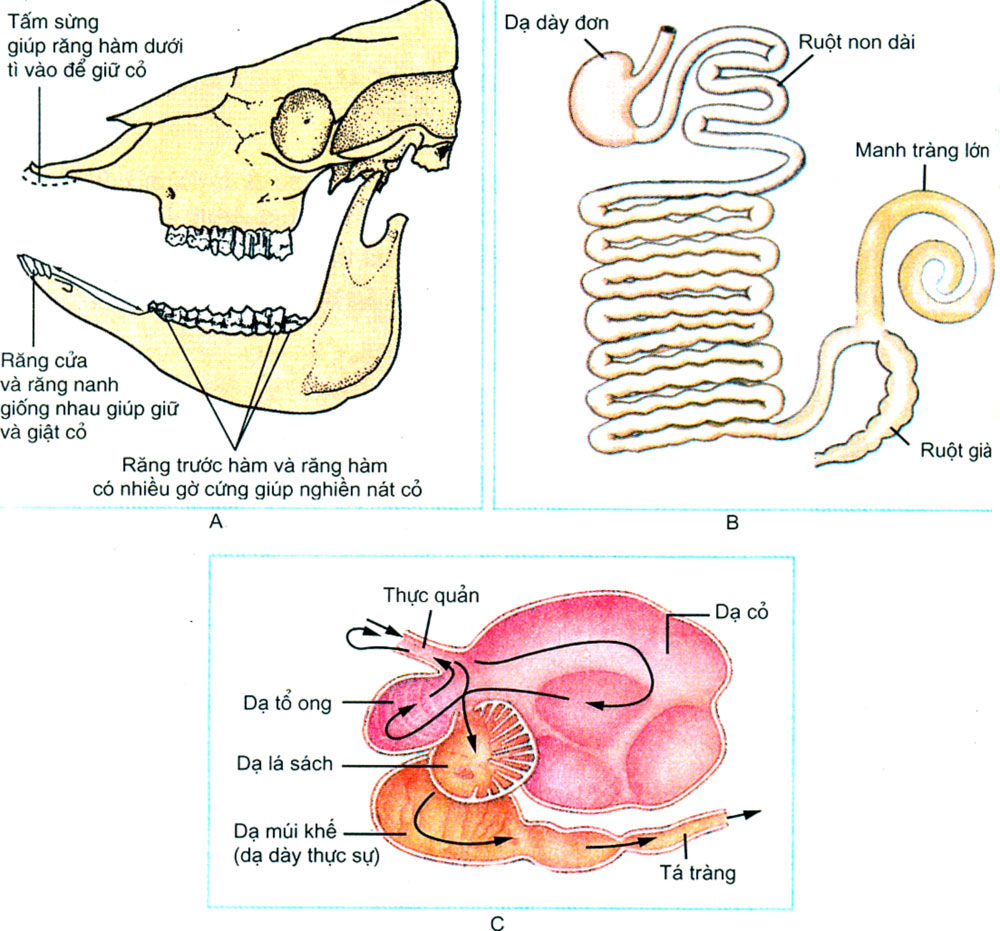 Dạ dày thú ăn thịt
Dạ dày thú ăn thực vật
V. ĐẶC ĐIỂM TIÊU HÓA Ở THÚ ĂN THỊT VÀ THÚ ĂN THỰC VẬT
So sánh độ dài, sự phát triển ruột non và manh tràng ở 2 nhóm thú?
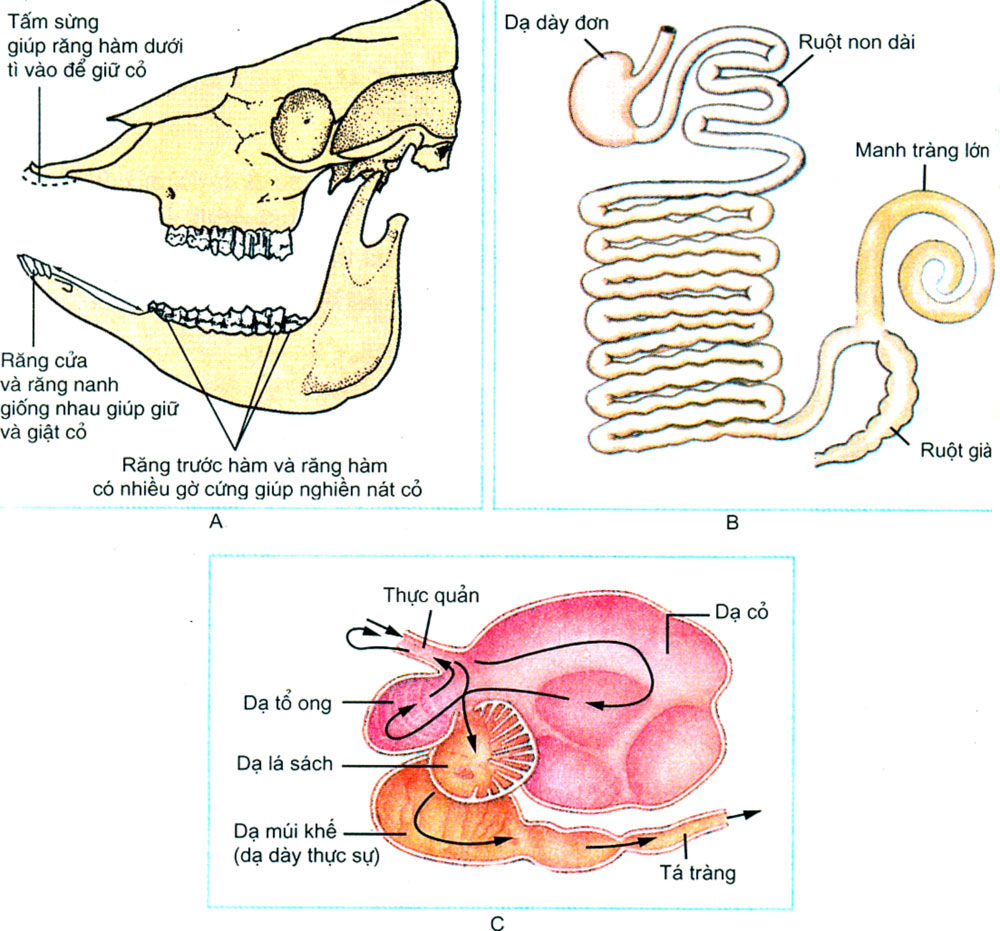 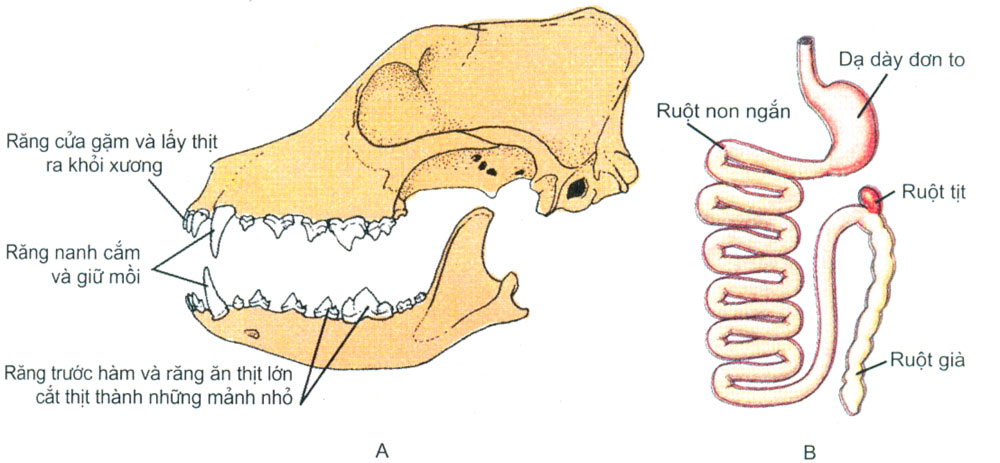 Manh tràng
Dạ dày và ruột thú ăn thực vật
Dạ dày và ruột của thú ăn thịt
V. ĐẶC ĐIỂM TIÊU HÓA Ở THÚ ĂN THỊT VÀ THÚ ĂN THỰC VẬT2. đặc điểm tiêu hóa ở thú ăn thực vật
Quá trình tiêu hóa cỏ trong dạ dày 4 ngăn:
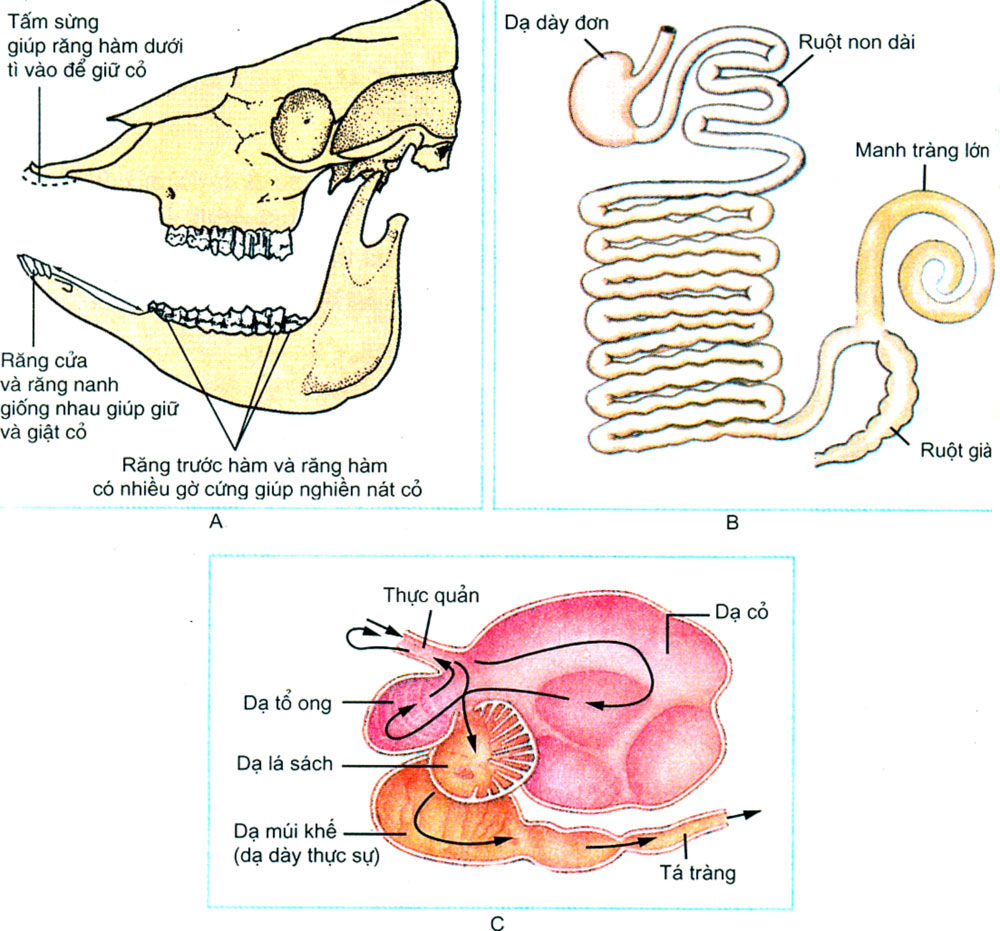 Kể tên và chức năng của các ngăn trong dạ dày 4 ngăn.
Nêu con đường đi của thức ăn khi vào dạ dày này?
Ngăn nào là dạ dày thực thụ?
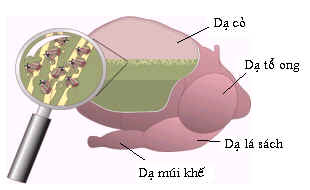 1
3
2
4
5
[Speaker Notes: Vi sinh vật cộng sinh]
Miệng
Chứa thức ăn được nhai lần 1. Tại đây thức ăn được trộn nước bọt và VSV phá hủy thành xenlulôzơ.
Thức ăn trộn VSV
Dạ cỏ
Thức ăn được nhai lại.
Thức ăn đã trộn VSV chuyển sang dạ này để ợ lên miệng nhai lại.
Dạ tổ ong
Chứa thức ăn đã được nhai lại + VSV, thức ăn được hấp thụ bớt nước.
Dạ lá sách
Giống dạ dày đơn. Tiết pepsin và HCl để tiêu hóa prôtêin của VSV.
Dạ múi khế
Tổng kết bài 16:
Đặc điểm ống tiêu hóa của thú ăn thịt và ăn thực vật thích nghi với loại thức ăn: răng, dạ dày, ruột, manh tràng.
Quá trình tiêu hóa ở dạ dày 4 ngăn của thú ăn cỏ.
B. HÔ HẤP Ở ĐỘNG VẬT
HÔ HẤP LÀ GÌ?
BỀ MẶT TRAO ĐỔI KHÍ
CÁC HÌNH THỨC HÔ HẤP
Hô hấp qua bề mặt cơ thể
Hô hấp bằng hệ thống ống khí
Hô hấp bằng mang
Hô hấp bằng phổi
I. HÔ HẤP LÀ GÌ?
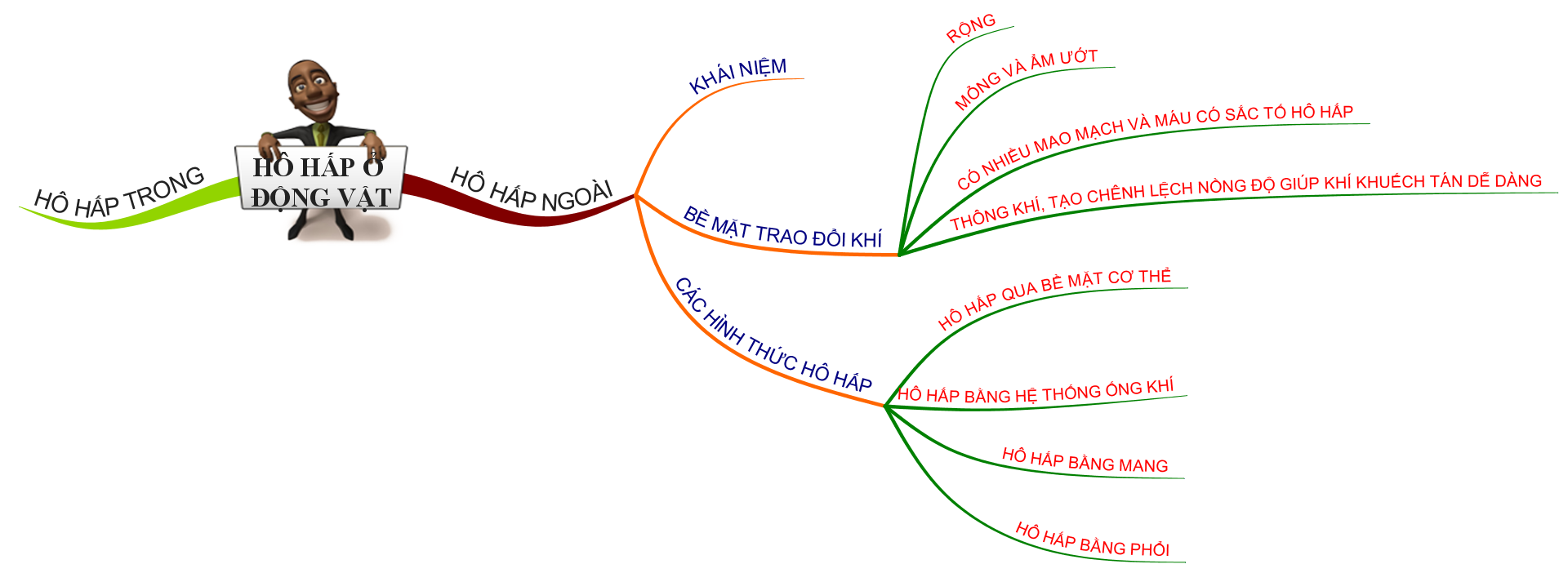 I. HÔ HẤP LÀ GÌ?
Hô hấp ở động vật là gì? 
Hô hấp là quá trình tiếp nhận CO2 và O2 của cơ thể từ môi trường sống và giải phóng ra năng lượng.
Hô hấp là tập hợp những quá trình, trong đó cơ thể lấy O2 từ bên ngoài vào để oxi hóa các chất trong tế bào và giải phóng năng lượng cho các hoạt động sống đồng thời thải CO2 ra ngoài.
Hô hấp là quá trình tế bào sử dụng các chất khí như CO2, O2 để tạo năng lượng cho các hoạt động sống.
Hô hấp là quá trình trao đổi khí giữa cơ thể và môi trường, đảm bảo cho cơ thể có đầy đủ CO2 và O2 cung cấp cho các quá trình oxi hóa các chất trong tế bào.
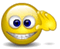 nhận CO2 và O2
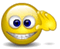 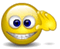 sử dụng các chất khí như CO2, O2
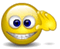 cơ thể có đầy đủ CO2 và O2
oxi hóa các chất trong tế bào
I. HÔ HẤP LÀ GÌ?
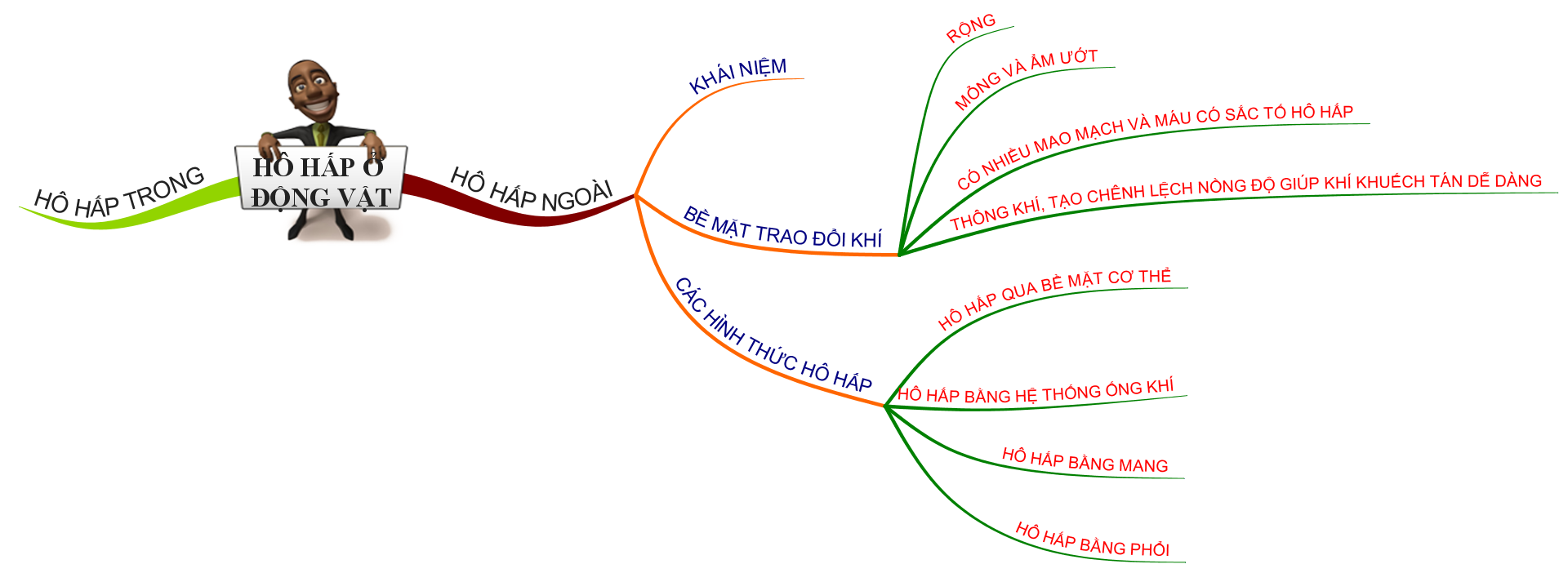 Hô hấp là tập hợp những quá trình, trong đó cơ thể lấy O2 từ bên ngoài vào để oxi hóa các chất trong tế bào và giải phóng năng lượng cho các hoạt động sống đồng thời thải CO2 ra ngoài.
Khái niệm
Bề mặt trao đổi khí là bộ phận cho O2 từ môi trường ngoài khuếch tán vào bên trong TB (hoặc máu) và CO2 khuếch tán từ tế bào (hoặc máu) ra ngoài.
II. BỀ MẶT TRAO ĐỔI KHÍ
Bề mặt trao đổi khí
O2
Môi trường
2. Đặc điểm
Rộng 
Mỏng và ẩm ướt
Có nhiều mao mạch và máu có sắc tố hô hấp
Có sự lưu thông khí tạo sư chênh lệch nồng độ khí O2 và CO2 để các khí đó dễ dàng khuếch tán qua.
Tế bào
CO2
[Speaker Notes: Bề mặt cấu tạo khác nhau ở các loài nên tùy loài có hiệu quả hô hấp khác nhau, phụ thuộc cấu tạo của BMHH]
Hô hấp là tập hợp những quá trình, trong đó cơ thể lấy O2 từ bên ngoài vào để oxi hóa các chất trong tế bào và giải phóng năng lượng cho các hoạt động sống đồng thời thải CO2 ra ngoài.
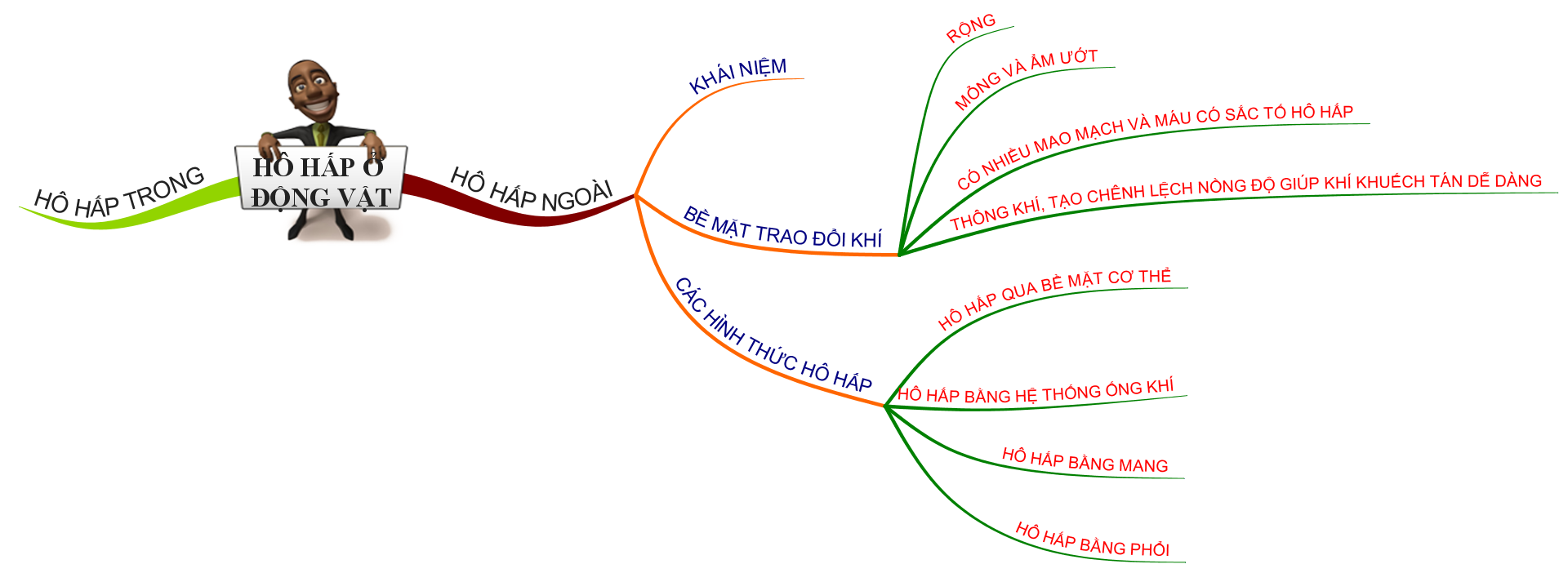 III. CÁC HÌNH THỨC HÔ HẤP
Bảng: Các hình thức hô hấp ở động vật
Bảng: Các hình thức hô hấp ở động vật
Bảng: Các hình thức hô hấp ở động vật
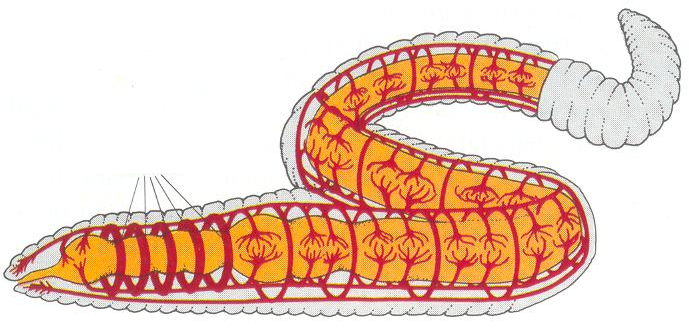 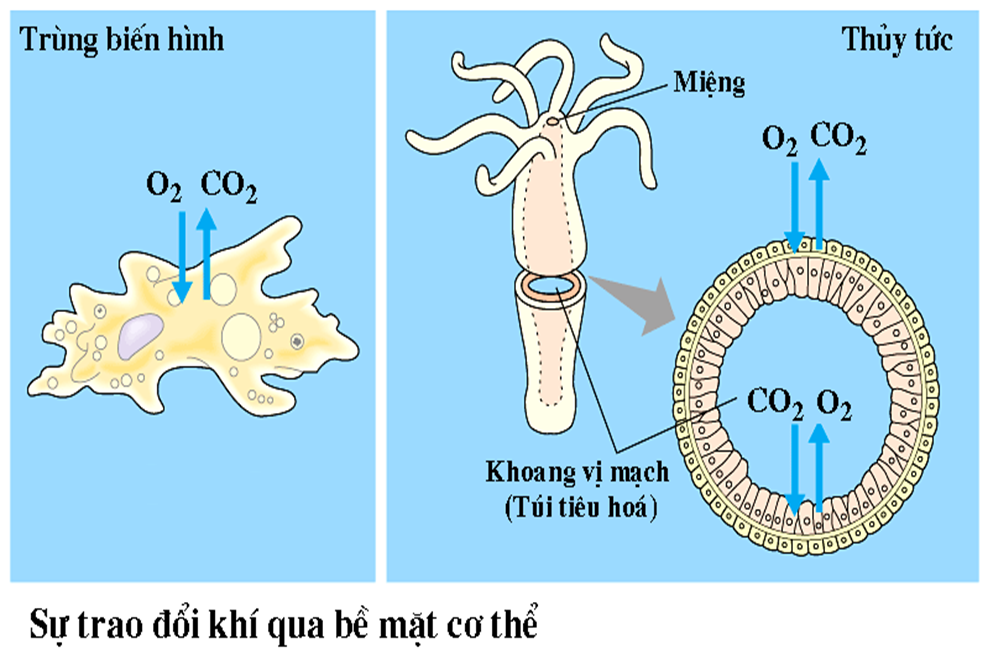 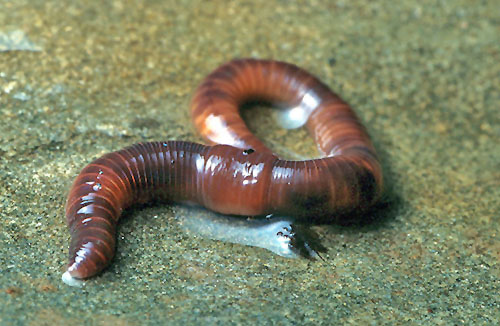 HH qua bề mặt cơ thể
[Speaker Notes: Cử động hô hấp co giản bề mặt cơ thể, để di chuyển và HH]
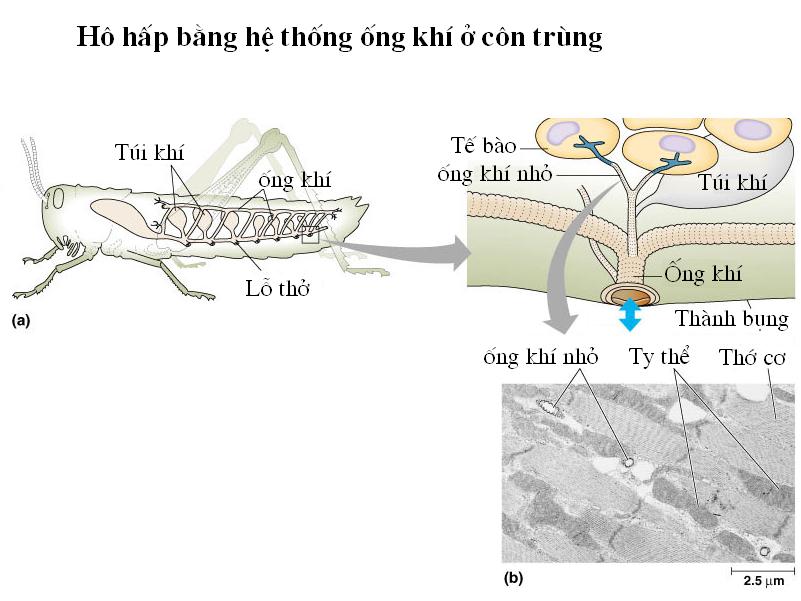 HH bằng hệ thống ống khí
[Speaker Notes: Cử động hô hấp co giản cơ vùng bụng]
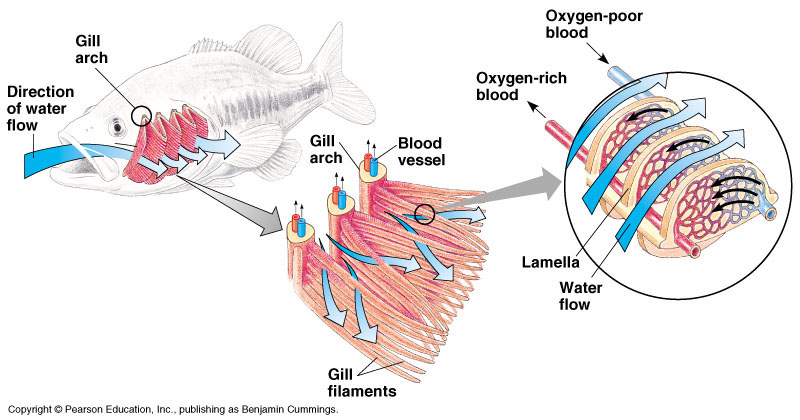 Tại sao trao đổi khí qua mang ở cá xương đạt hiệu quả cao?
HH bằng mang
[Speaker Notes: Cử động hô hấp nâng hạ nền khoang miệng, đóng mở nắp mang, 
Liên hệ, mang đỏ thẩm thì cá tươi, mang nâu đen hay trắng bệch thì cá ươn, chết lâu]
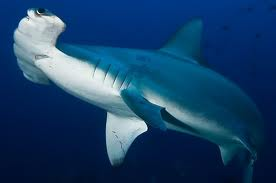 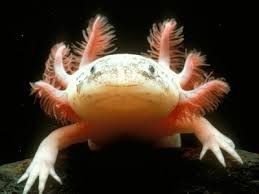 Khe mang ở cá nhám búa và mang ngoài ở sa giông
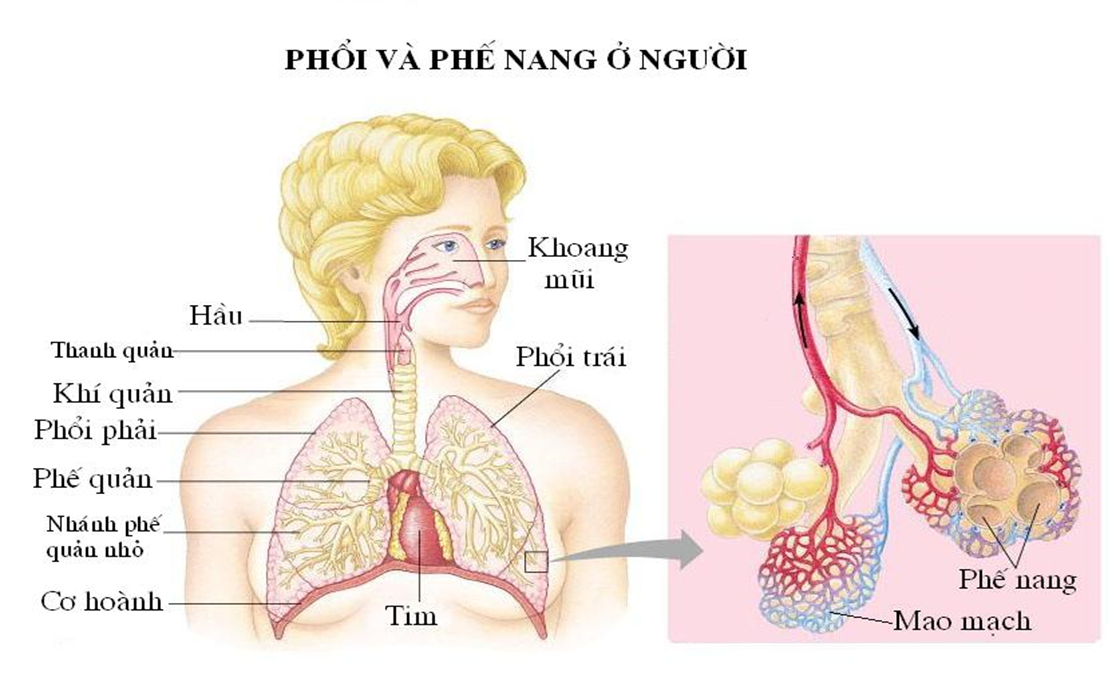 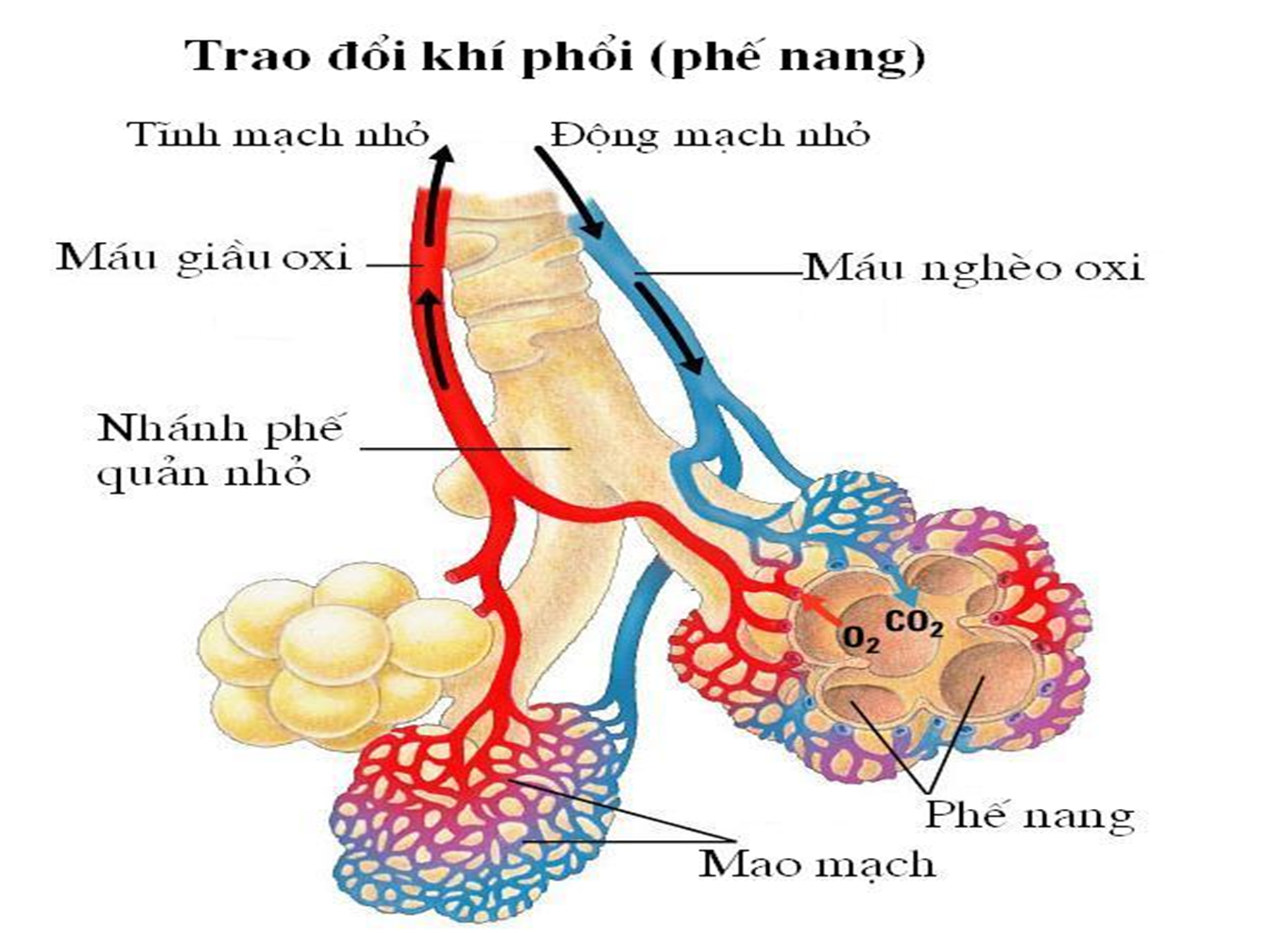 Tại sao phổi là cơ quan hô hấp hiệu quả của ĐV trên cạn?
HH bằng phổi ở người
Cấu tạo phế nang
[Speaker Notes: Cử động hô hấp: thay đổi thể tích khoang cơ thể
Chim có hệ thống túi khí. Hh hiệu quả nhất]
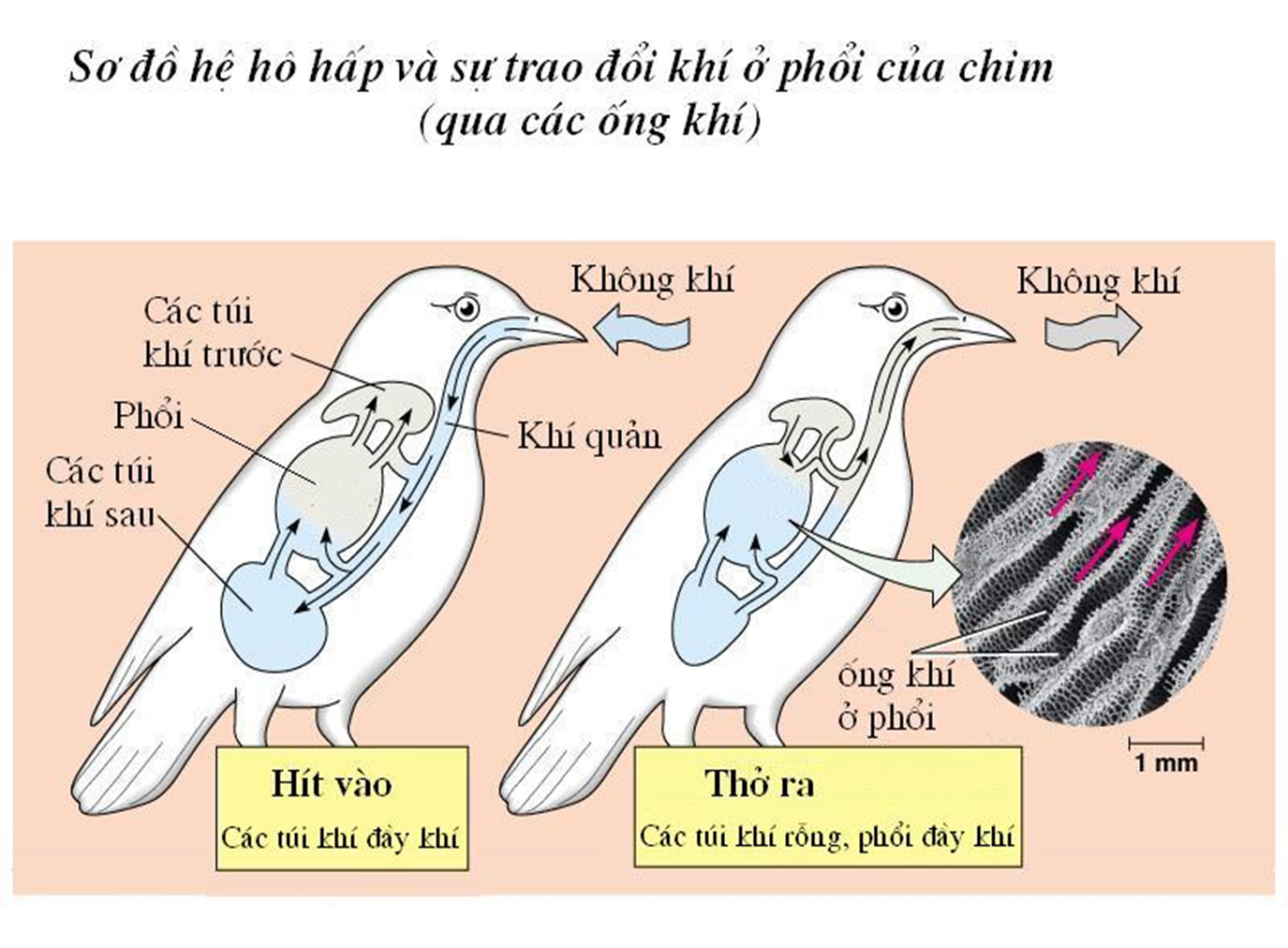 HH bằng phổi ở chim
[Speaker Notes: Túi khí các ống khí bao quanh, ống khí có mao mạch bao quanh]
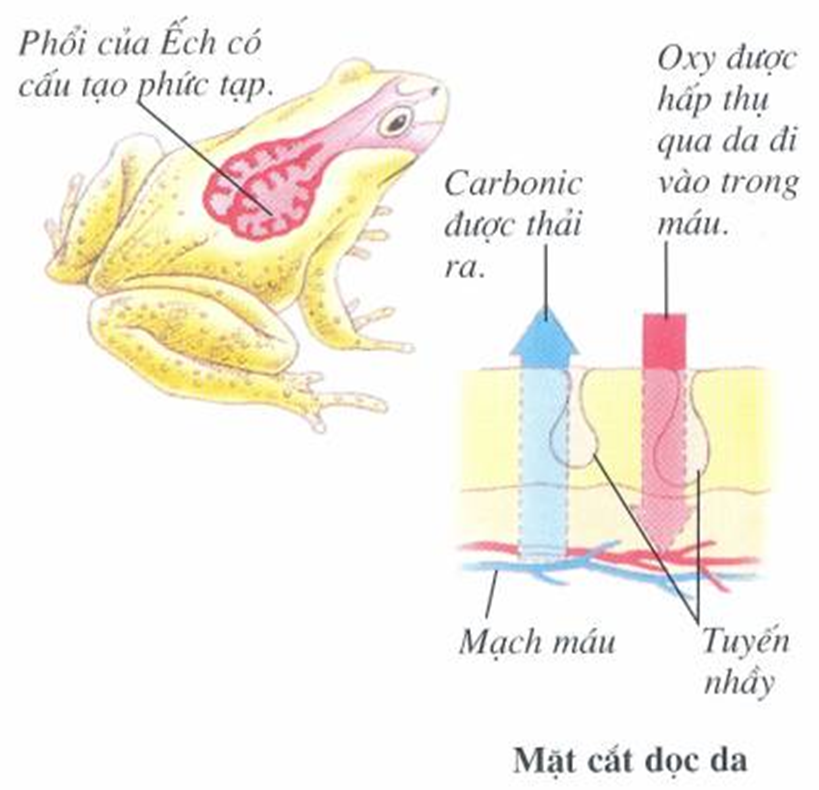 Tổng kết bài 17:
Khái niệm hô hấp ở động vật.
Khái niệm và đặc điểm bề mặt trao đổi khí.
Đặc điểm hô hấp của 4 hình thức hô hấp: qua bề mặt cơ thể, bằng hệ thống ống khí, bằng mang, bằng phổi.
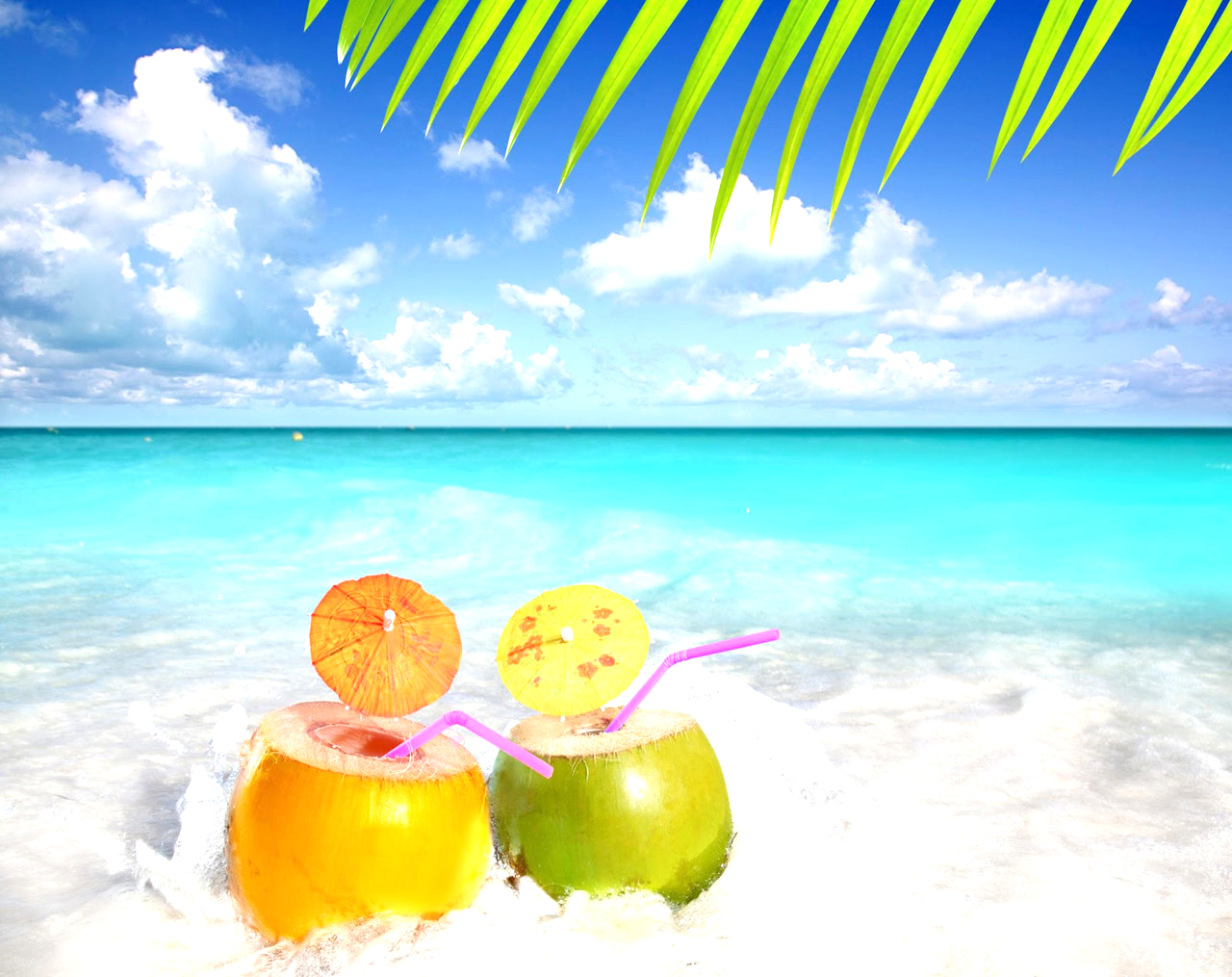 Chân thành cảm ơn quý Thầy Cô!
Sai rồi!!!!
Chọn  đáp án khác đi!(^_^)
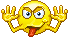 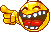 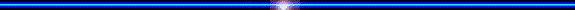 Hoan hô!! Bạn đã chọn đúng đáp án rồi!!!
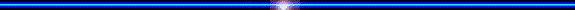 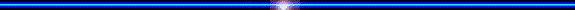 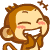 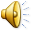 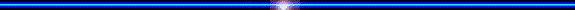 Các loài có khả năng ăn nhiều 1 lúc:
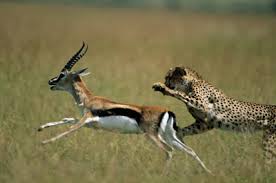 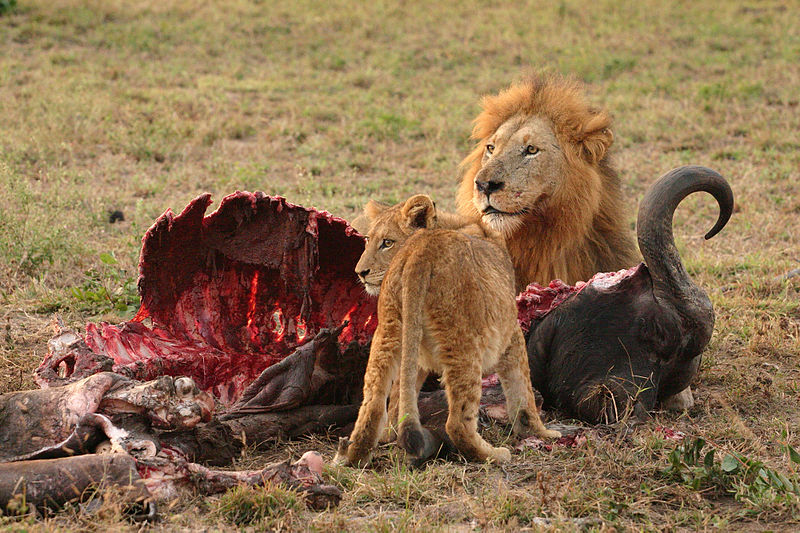 Báo đốm
Sư tử